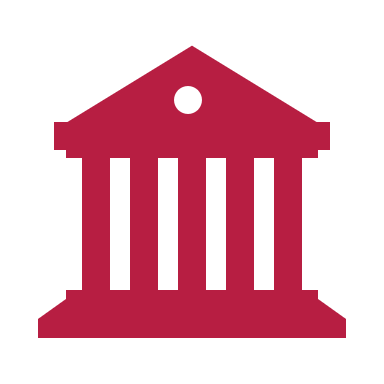 BANKING LAW IN UGANDA
TUMUSIIME AGGREY
ASSOCIATE CONSULTANT
LLB / DIP-LDC / MBA –TELM
www.aggreytumusiime.com
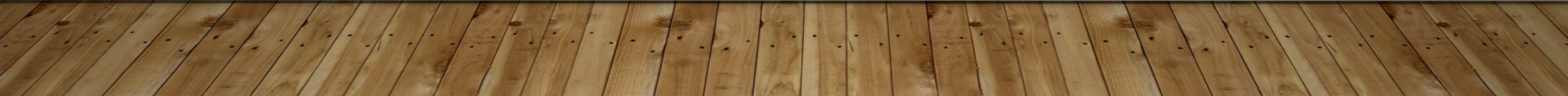 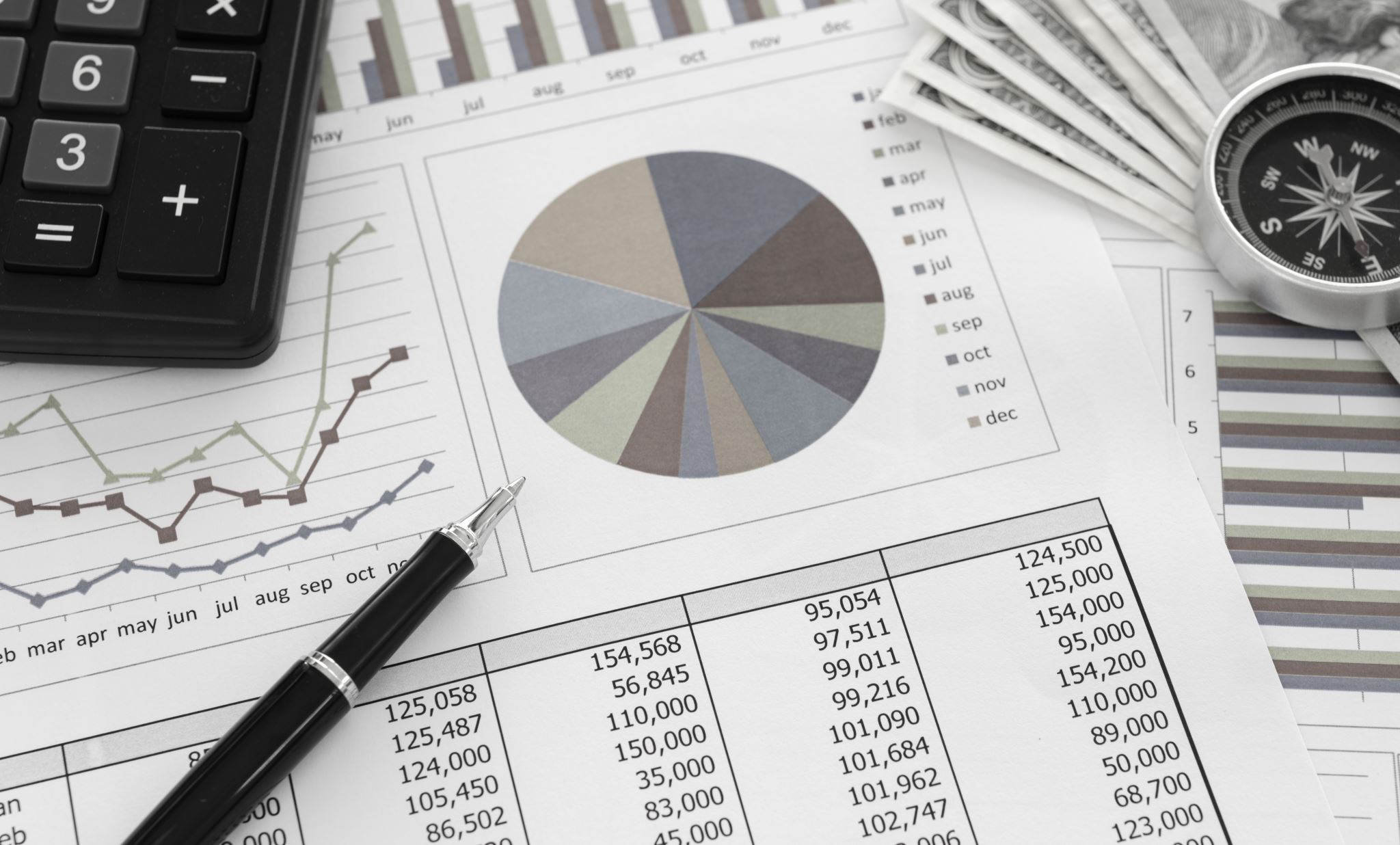 The Constitution of the Republic of Uganda 1995 as Amended
The Bank of Uganda Act Cap 54
The Bills of Exchange Act Cap 281
The Financial Institutions Act Cap 57
The Financial Institutions (Anti- Money Laundering) Act
Financial (Ownership and Control) Regulations
The Micro Finance Deposit Taking Institutions Act Cap 58
 The Securities Central Depositaries Act Cap 60
The Foreign Exchange Act Cap 167
Tier 4 Microfinance Institutions and Money Lenders Act Cap. 61
Capital Markets Authority Act Cap. 64
REFERENCES
REFERENCES
The Bank of Uganda (Consumer Protection) Regulation
Financial Institutions (Islamic Banking ) Regulations
Financial Institutions (capital Adequacy) Regulations
Financial Institutions (Ownership and Control) Regulations
Financial Institutions (Agent Banking) Regulations
Financial Institutions (Corporate Governance ) Regulations
Micro Finance Deposit Taking (Capital Adequacy ) Regulations
Micro Finance Deposit Taking (Licensing ) Regulations
2016, Ayebare Tumwebaze, Commercial Transactions for Business Law Students
DEFINED – BANK
Sec 3 FIA as amended;  a bank means any company licensed to carry on financial institution business as its principal business and includes all branches and offices of that company in Uganda. 
Further, financial institution business means the business of ;
acceptance of deposits
 issue of deposit substitutes
 lending or extending credit
 engaging in foreign exchange business 
providing money transmission services amongst others.
DEFINED - CONSUMER
Adopted from the Bank of Uganda (Consumer Protection) Guidelines 2011

“Consumer means an individual or a small firm who uses or who has used or is or may be contemplating using any products or services provided  by a financial services provider.”
BANK OF UGANDA –CENTRAL BANK –REGULATOR
[Speaker Notes: The establishment of the Bank of Uganda is further espoused in Section 2 of the Bank of Uganda Act.  The Act also]
BANK OF UGANDA –CENTRAL BANK –REGULATOR
Section 4 of the Bank of Uganda Act Provides for more core functions of the BoU.
(a)maintain monetary stability;
(b)maintain an external assets reserve;
(c)issue currency notes and coins;
(d)be the banker to the Government;
(e)act as financial adviser to the Government and manager of public debt;
(f) advise the Government on monetary policy as is provided under section 32 (3);
(g) where appropriate, act as agent in financial matters for the Government;
(h) be the banker to financial institutions;
(i) be the clearinghouse for cheques and other financial instruments for financial institutions;
(j) supervise, regulate, control and discipline all financial institutions and pension funds institutions;
(k)where appropriate, participate in the economic growth and development programmes.

READ - Sudhir Ruparelia & Others v. Bank of Uganda (Civil Suit No. 493 of 2017) [Supreme Court, 2023]
Tropical Bank Ltd v. Bank of Uganda (Miscellaneous Application No. 18 of 2004)
CONT’ –FUNCTIONS – Sec. 4 BoU Act
NEGOTIABLE INSTRUMENT
A negotiable instrument is a document which when used for commercial purposes is legally treated as money or legal tender.
Examples: 
Cheques.
Bills of exchange.
Treasurer Bills.
Share / dividend warrants.
NEGOTIABLE INSTRUMENT (s)
Treasury Bill
It is a short-term borrowing instrument issued by the government to raise money on a short-term basis.
Interest warrants 
It’s an instrument that demands payment of interest due on notes / debts. 
Dividend warrant 
Cash payments off a company’s earnings to a class of shareholders.
CHEQUES
Section 2 (1) Bills of Exchange Act;
A cheque is defined to mean a bill of exchange drawn on banker payable on demand. 
Types of Cheques:
Generally crossed cheque.
Special crossing cheque.
Altered cheques.
Dishonored cheques.
Post-dated cheques.
BILLS OF EXCHANGE
Section 2 (1) Bills of Exchange ;
A bill of exchange is an unconditional order in writing addressed by one person to another requiring the person to when it is addressed to pay on demand.
THE BANKER –CUSTOMER RELATIONSHIP
The relationship of Banker-Customer-Consumer is created by a contract and there are certain duties / obligations that accrue to all parties. 
Esso Petroleum Co. Ltd v Uganda Commercial Bank SCCA 14/1992,;
 the Supreme Court of Uganda has held that the relationship of a banker and a customer is contractual.
THE BANKER –CUSTOMER RELATIONSHIP
Debtor and Creditor.
Trustee and beneficiary.
Agent and principal.
Advisor and client
Bailor and bailee.
Pledger and pledgee. (loan security)
Licensor and licensee. (deposit locker)
RIGHTS OF THE CUSTOMER TO THE BANK
A customer who has deposited money can draw cheques on his account.
A customer has a right to receive statements of accounts from the Bank
A customer must keep the cheques issued by the bank in safe custody.
A customer must fill the cheques with utmost care.
It is the duty of the customer to present cheques and other negotiable instruments  during the business / working hours of the bank.
RIGHTS OF THE BANKER TOWARDS THE CUSTOMER
To honor customer mandate.
Duty to honor cheques.
The duty to honor countermands.
To abide by standing orders.
To keep secrecy of the customer’s account. Exceptions; order of court, treason and emergency on the basis of public interest.
To abide by Garnishee Order of Court.
Duty to pay bills as per standing Instructions.
RIGHTS OF THE BANKER TOWARDS THE CUSTOMER
Duty to submit periodic statements.
Articles should not be released to 3rd parties without the consent of the customer.
To exercise a duty of care.
The duty to collect cheques on behalf of the customer.
The duty to advise the customer on financial matters.
Duty to act as per the instructions of the customer
LOCUS CASES ON THE OBLIGATIONS TO BANK / CUSTOMER
Duty to inform the bank of Forgeries:

Greenwood v Martins Bnak Ltd (1933)AC 51
The wife forged the signature of the husband. The husband discovered the forgery but did not inform the bank. Lord Tomlin held that the husband was estopped from setting up a defense of forgery, from his conduct he had estopped the bank from suing his wife
LOCUS CASES ON THE OBLIGATIONS TO BANK / CUSTOMER
Duty of Care in Executing mandate so as not to mislead the bank or facilitate forgery

Stanbic Bank (u) Ltd v Uganda Cros Ltd SCCA NO.004 /2004 
Order JSC held that a banker is under duty to care to its customer which may requie them to question a payment
LOCUS CASES ON THE OBLIGATIONS TO BANK / CUSTOMER
Duty of Confidentiality 

In Tounier v National Provincial & Union Bank of England (1924) 1 KB 461 it was held that the banks duty of confidentiality is not merely a moral duty. It os a legal duty arising out of contract and whose breach gives the client a claim for damages.
LOCUS CASES ON THE OBLIGATIONS TO BANK / CUSTOMER
Siera Leone Communications Ltd v Backlays Bank TLC (1978) 2 ALL ER 821 –effect of cheque instruction for insufficient of funds 
Cocker v Standard Bank of Nigeria 1976 (1) ALR comm.174  - Defamation from dishonored cheques.
Cutice v London City Midland Bank Ltd (1908) KB 293 – Obligation of the bank to honor countermand
LICENSING OF Financial Institutions
[Speaker Notes: Non – Banks  Class 5 – 8

NB- For a non-bank financial institution, the Minimum Capital was raised by the same Instrument from Ushs 1 (one) billion to Ushs 20 (Twenty) billion by 31/12/2022 and Ushs 24 (Twenty Four) billion by 30/06/2024. 

Credit Institutions
Acceptance Houses
Discount Houses
Finance Houses
Non- Islamic Banking Financial Institution

READ – FIRST SCHEDULE OF THE FINANCIAL INSTITUTIONS ACT

FIT AND PROPER TEST

John Kizito V Bank of Uganda Misc. Cause No. 244 of 2016, the Central Bank is endowed with powers to order the removal of a director from the Board of failure to meet the fit and proper persons test. The Central Bank is not obligated to give reasons.]
Licensing of MICRO- FINANCE INSTITUTIONS
TREMINATION OF BANKER- CUSTOMER RELATIONSHIP
The death, insolvency, lunacy of a customer
The customer closing the Account.
Liquidation of a Company
The closing of the account by the bank after giving notice.
The completion of a contract or specific transaction.
By effect of the licensing laws, regulations, policies and requirements by the Bank of Uganda.
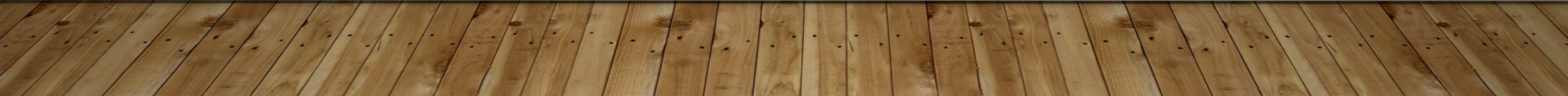 "Money equals business which equals power, all of which come from character and trust.“J. P. Morgan
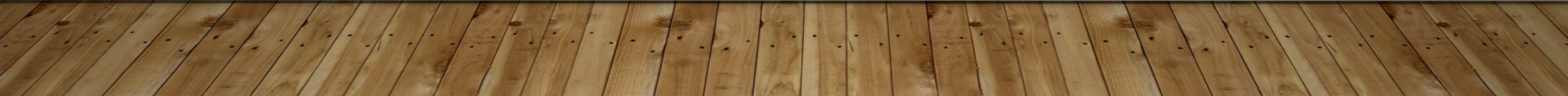 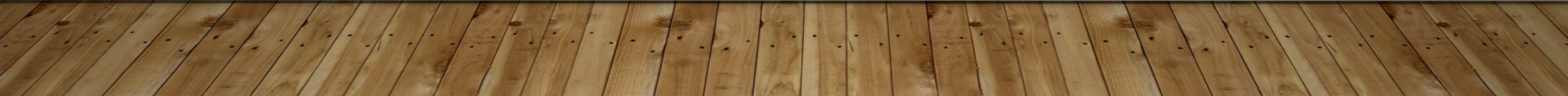